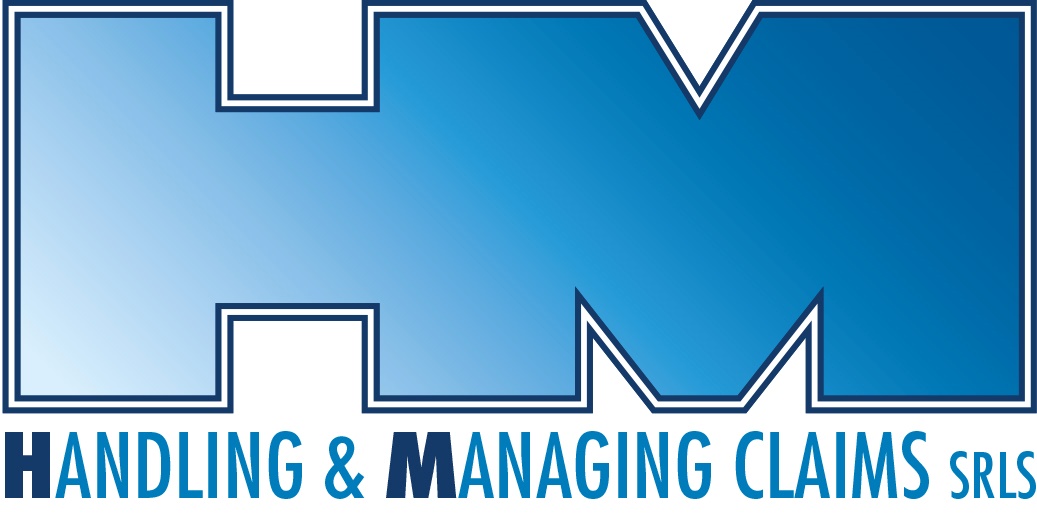 Demo apertura danni
SELEZIONA POLIZZA
ENTRA
COMPLETA IL FORM
ID UTENTE
PSW UTENTE
INVIO EMAL DA H&M A BROKER NUMERAZIONE SINISTRO
INVIO EMAIL AUTOMATICA AD H&M
SINISTRO APERTO
CONFERMA INFORMAZIONI SINISTRO
CONTROLLO INFORMAZIONI SINISTRO
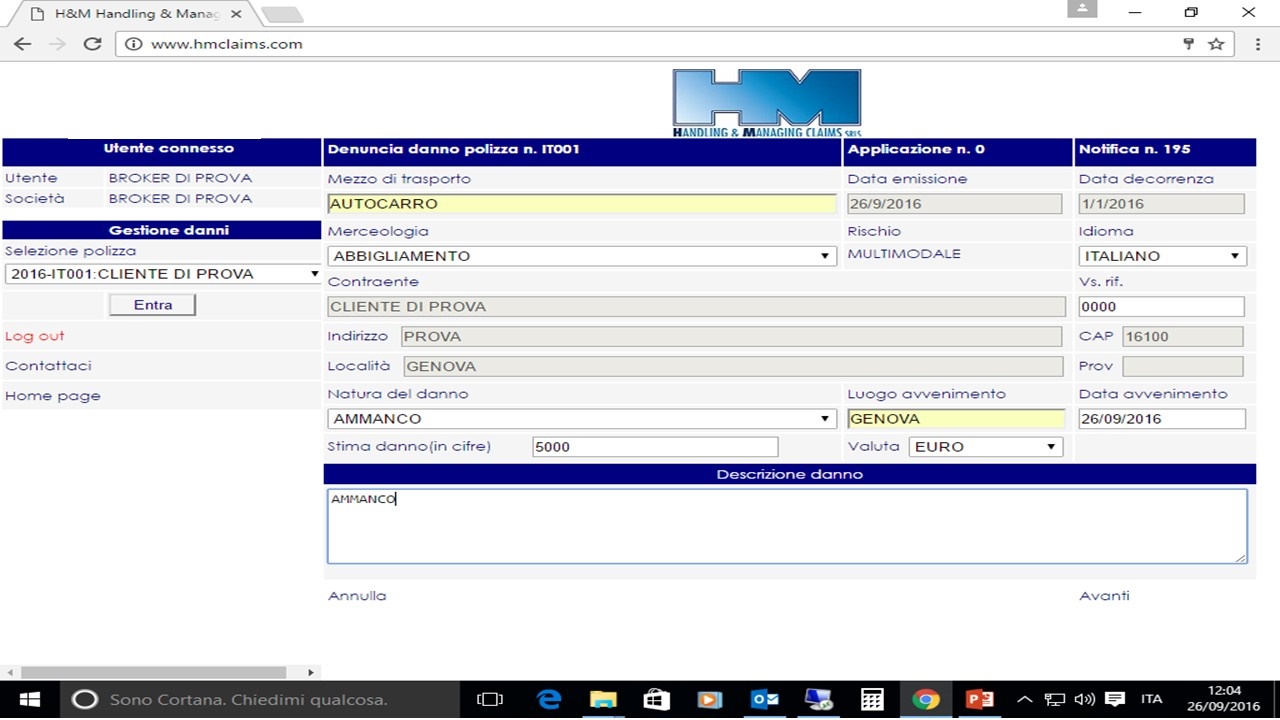 Gentile Cliente,

Il caricamento del  danno sulla polizza ….. è andato a buon fine.

Il numero di avaria attribuito è il……

Riceverai quanto prima una email con la notifica dell’apertura del sinistro e del numero di riferimento da usare sempre in ogni futura corrispondenza.

Grazie per aver usato i nostri servizi